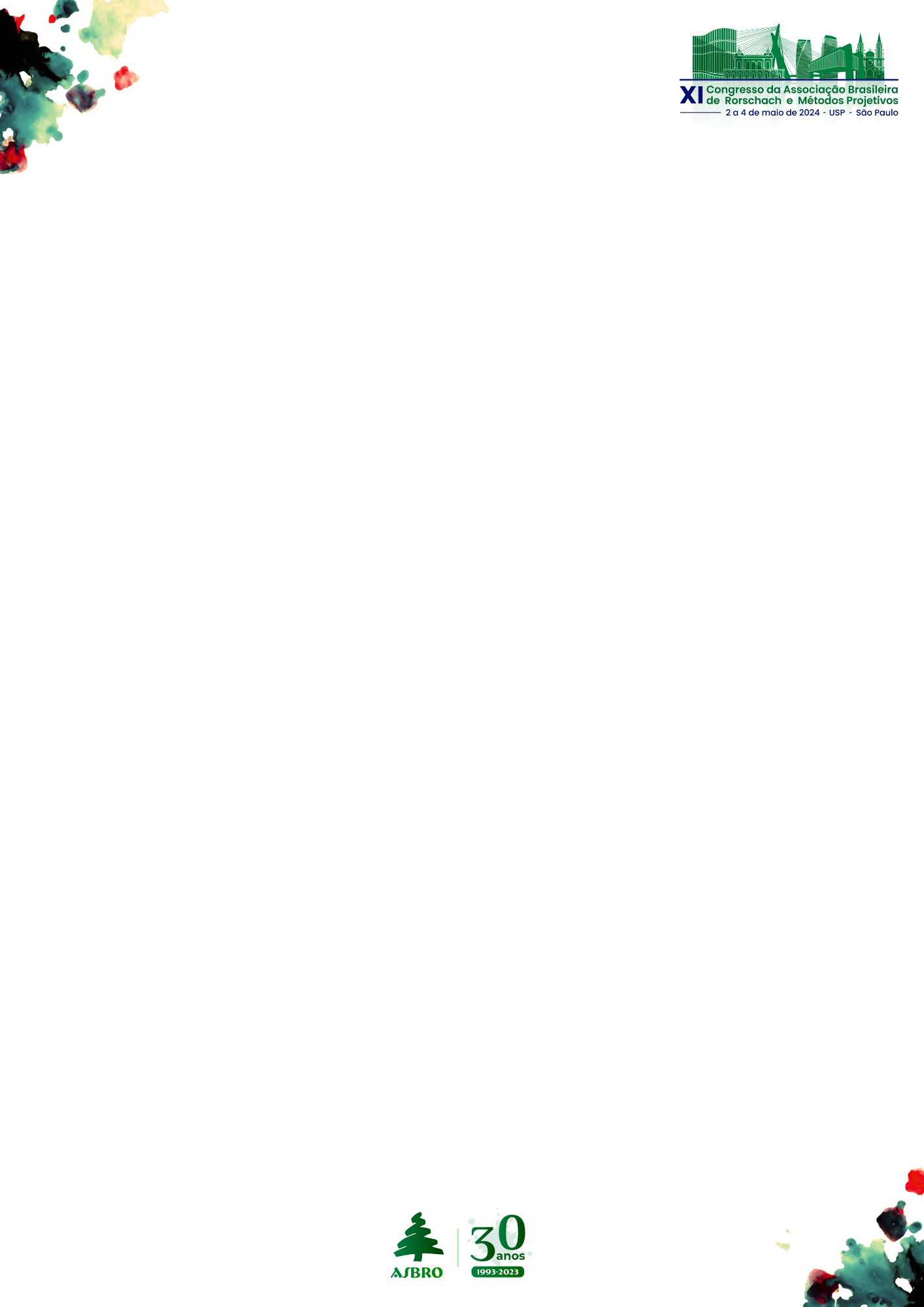 TÍTULO DO TRABALHO
Autoria - Instituição(ões)
E-mail (autor principal)
INTRODUÇÃO E OBJETIVOS
DISCUSSÃO E CONCLUSÃO
MATERIAIS E MÉTODOS
Podem ser incluídos gráficos, imagens ou tabelas...
REFERÊNCIAS BIBLIOGRÁFICAS
RESULTADOS
APOIO FINANCEIRO